CARBONE 0 CARBONE 0 CARBONE 0 CARBONE 0 CARBONE 0 CARBONE 0 CARBONE 0 CARBONE 0 CARBONE 0
Améliorer et mettez à jour vos dispositif au lieu d’acheter !
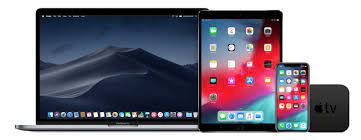 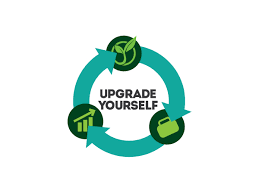 Constant Riccardo
CARBONE 0 CARBONE 0 CARBONE 0 CARBONE 0 CARBONE 0
CARBONE 0 CARBONE 0 CARBONE 0 CARBONE 0 CARBONE 0
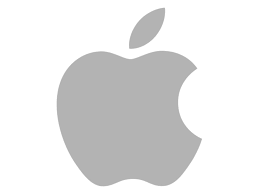 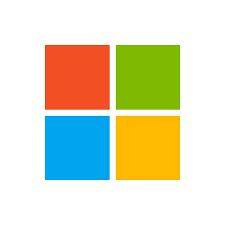 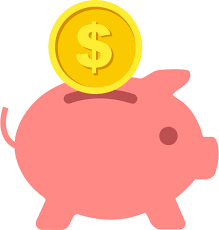 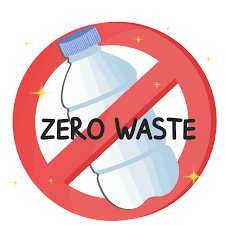 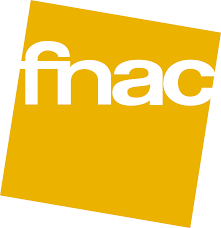 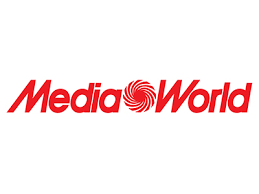 CARBONE 0 CARBONE 0 CARBONE 0 CARBONE 0 CARBONE 0 CARBONE 0 CARBONE 0 CARBONE 0 CARBONE 0